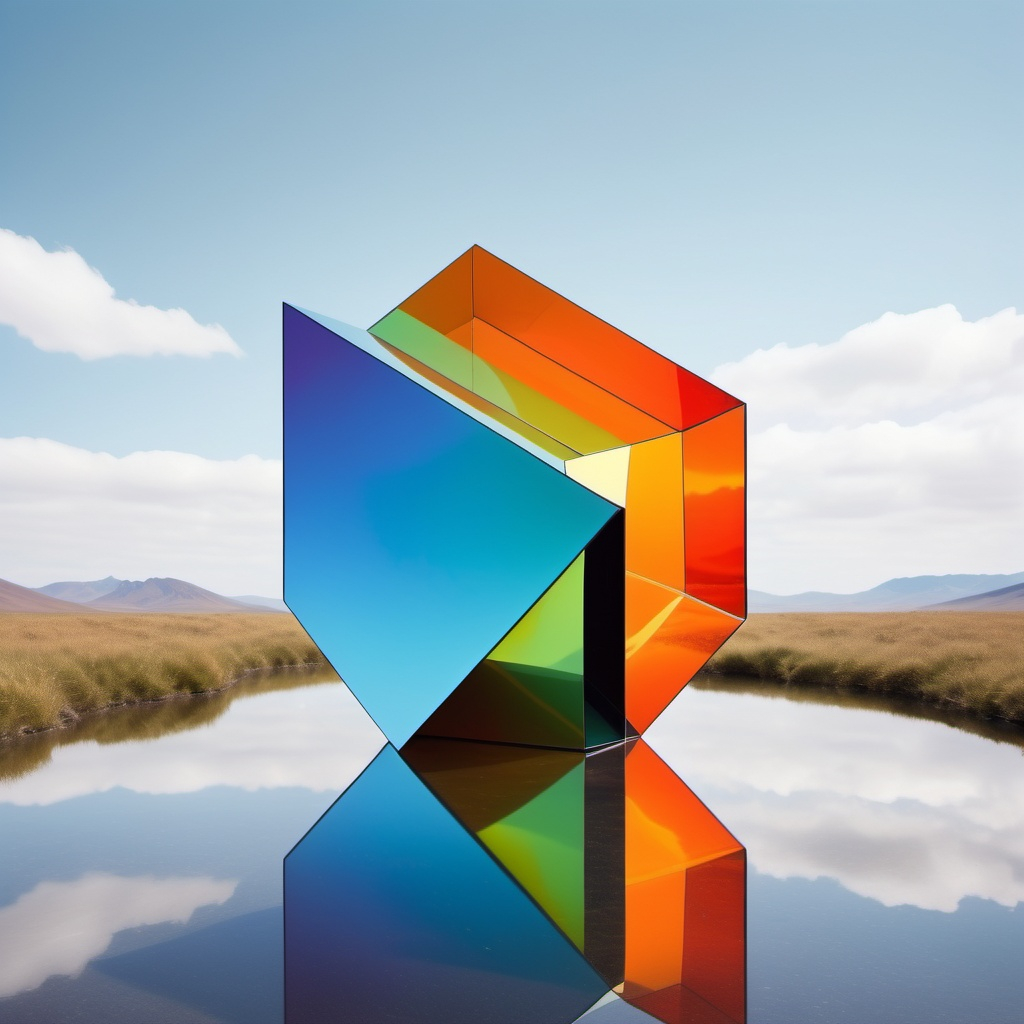 CS21 Decidability and Tractability
Lecture 15
February 10, 2025
Outline
Recursion Theorem

Gödel Incompleteness Theorem
February 10, 2025
CS21 Lecture 15
2
Summary
co-HALT
some language
{anbn : n ≥ 0 }
co-RE
EQTM
decidable
all languages
regular languages
RE
context free languages
PCP
{anbncn : n ≥ 0 }
HALT
February 10, 2025
CS21 Lecture 15
3
The Recursion Theorem
A very useful, and non-obvious, capability of Turing Machines:
in the course of computation, can print out a description of itself!
how is this possible?
an example of a program that prints out self:
Print two copies of the following, the 2nd one in quotes:
“Print two copies of the following, the 2nd one in quotes:”
February 10, 2025
CS21 Lecture 15
4
The Recursion Theorem
Why is this useful?
Example: slick proof that ATM undecidable
assume TM M decides ATM
construct machine M’ as follows:
on input x,
 obtain own description <M’>
 run M on input <M’, x>
 if M rejects, accept; if M accepts, reject.
if M’ on input x:
 accepts, then M rejects  <M’, x>, but then M’ does not accept!
 rejects, then M accepts    <M’, x>, but then M’ accepts!
February 10, 2025
CS21 Lecture 15
5
The Recursion Theorem
Lemma: there is a computable function
q:Σ* → Σ* 
	such that q(w) is a description of a TM Pw that prints out w and then halts.

Proof:
on input w, construct TM Pw that has w hard-coded into it; output <Pw>
February 10, 2025
CS21 Lecture 15
6
The Recursion Theorem
Warm-up: produce a TM SELF that prints out its own description.
Two parts:
Part A: 
output a description of B
pass control to B.
Part B: 
prepend a description of A
done
February 10, 2025
CS21 Lecture 15
7
The Recursion Theorem
Part A: 
output a description of B
pass control to B.
Part B: 
prepend a description of A
done
Recall: q(w) is a description of a TM Pw that prints out w and then halts.
B
 read contents of tape 
 apply q to it
 prepend* result to tape
Note: <A> = q(<B>)
A
 output <B>
*combine with description on tape to produce a complete TM
February 10, 2025
CS21 Lecture 15
8
The Recursion Theorem
Note: <A> = q(<B>)
B
 read contents of tape 
 apply q to it
 prepend result  to tape
A
 output <B>
Recall: q(w) is a description of a TM Pw that prints out w and then halts.
watch closely as TM AB runs:
A runs. Tape contents: <B>
B runs. Tape contents: q(<B>)<B> = <AB>
AB is our desired machine SELF.
February 10, 2025
CS21 Lecture 15
9
The Recursion Theorem
Lemma: there is a computable function
q:Σ* → Σ* 
	such that q(w) is a description of a TM Pw that prints out w and then halts.

Proof:
on input w, construct TM Pw that has w hard-coded into it; output <Pw>
February 10, 2025
CS21 Lecture 15
10
The Recursion Theorem
Warm-up: produce a TM SELF that prints out its own description.
Two parts:
Part A: 
output a description of B
pass control to B.
Part B: 
prepend a description of A
done
February 10, 2025
CS21 Lecture 15
11
The Recursion Theorem
Part A: 
output a description of B
pass control to B.
Part B: 
prepend a description of A
done
Recall: q(w) is a description of a TM Pw that prints out w and then halts.
B
 read contents of tape 
 apply q to it
 prepend* result to tape
Note: <A> = q(<B>)
A
 output <B>
*combine with description on tape to produce a complete TM
February 10, 2025
CS21 Lecture 15
12
The Recursion Theorem
Note: <A> = q(<B>)
B
 read contents of tape 
 apply q to it
 prepend result  to tape
A
 output <B>
Recall: q(w) is a description of a TM Pw that prints out w and then halts.
watch closely as TM AB runs:
A runs. Tape contents: <B>
B runs. Tape contents: q(<B>)<B> = <AB>
AB is our desired machine SELF.
February 10, 2025
CS21 Lecture 15
13
The Recursion Theorem
Theorem: Let T be a TM that computes fn:
t: Σ* x Σ* → Σ*
	There is a TM R that computes the fn:
r: Σ* → Σ*
	defined as r(w) = t(w, <R>).
This allows “obtain own description” as valid step in TM program
first modify TM so that it takes an additional input (that is own description); use at will
February 10, 2025
CS21 Lecture 15
14
The Recursion Theorem
Theorem: Let T be a TM that computes fn:
t: Σ* x Σ* → Σ*
	There is a TM R that computes the fn:
r: Σ* → Σ*
	defined as r(w) = t(w, <R>).
Proof outline: TM R has 3 parts
Part A: output description of BT
Part B: prepend description of A
Part “T”: run TM T
February 10, 2025
CS21 Lecture 15
15
The Recursion Theorem
Proof details: TM R has 3 parts
Part A: output description of BT  
<A> = q(<BT>)
Part B: prepend description of A
read contents of tape		<BT>
apply q to it				q(<BT>) = <A>
prepend to tape			<ABT>
Part “T”: run TM T
2nd argument on tape is description of R
February 10, 2025
CS21 Lecture 15
16
Gödel Incompleteness Theorem
February 10, 2025
CS21 Lecture 15
17
Background
Hilbert’s program (1920’s):
formalize mathematics in axiomatic form
derive all true statements “mechanically” from initial axioms
would put mathematicians out of business!
very influential proposal

to start: try for all true statements about the natural numbers (“number theory”)
February 10, 2025
CS21 Lecture 15
18
Background:
Kurt Gödel (1931): it is not possible!

no formalization of number theory can prove all true statements

stunning result
considered one of greatest 20th century achievements in mathematics
February 10, 2025
CS21 Lecture 15
19
Background
We will prove using:
RE languages and non-RE languages
reductions
Idea:
set of all theorems is RE
set of all true statements is not RE
This kind of proof of Gödel’s result attributed to Turing (1937).
February 10, 2025
CS21 Lecture 15
20
Number Theory
February 10, 2025
CS21 Lecture 15
21
Number Theory
February 10, 2025
CS21 Lecture 15
22
Number Theory
February 10, 2025
CS21 Lecture 15
23
Number Theory
February 10, 2025
CS21 Lecture 15
24
Number Theory
q
r
February 10, 2025
CS21 Lecture 15
25
Number Theory
true
false
February 10, 2025
CS21 Lecture 15
26
Proof systems
February 10, 2025
CS21 Lecture 15
27
Peano Arithmetic
February 10, 2025
CS21 Lecture 15
28
Peano Arithmetic
February 10, 2025
CS21 Lecture 15
29
Peano Arithmetic
modus ponens
generalization
February 10, 2025
CS21 Lecture 15
30
Proof systems
February 10, 2025
CS21 Lecture 15
31
Proof systems
A proof system is sound if all theorems in that proof system are true (better have this)
Peano Arithmetic (PA) is sound.
true sentences = Th(N)
false sentences = co-Th(N)
theorems 
of PA
February 10, 2025
CS21 Lecture 15
32
Proof systems
A proof system is complete if all true sentences are theorems in that proof system 
hope to have this (recall Hilbert’s program)
true sentences = Th(N)
false sentences = co-Th(N)
theorems of a complete proof system
February 10, 2025
CS21 Lecture 15
33
Incompleteness Theorem
Theorem: Peano Arithmetic is not complete.

(same holds for any reasonable proof system for number theory)

Proof outline:
the set of theorems of PA is RE
the set of true sentences (= Th(N)) is not RE
February 10, 2025
CS21 Lecture 15
34
Incompleteness Theorem
Lemma: the set of theorems of PA is RE.

Proof: 
TM that recognizes the set of theorems of PA:
systematically try all possible ways of writing down sequences of formulas
accept if encounter a proof of input sentence
(note: true for any reasonable proof system)
February 10, 2025
CS21 Lecture 15
35